From Antiretroviral Therapy Access to provision of Third Line regimens: evidence of HIV Drug Resistance Mutations to first and second line regimens among Ugandan adults  Dr.Ivan Namakoolaon behalf of the CoLTART study teamMRC/UVRI, Entebbe
Background
Antiretroviral therapy (ART) improves survival of HIV-infected individuals, reduces risk of AIDS and non-AIDS diseases and reduces  HIV transmission

Globally, numbers of new HIV infections and mortality due to AIDS are declining

Acquired HIV drug resistance (HIVDR) limits sustained benefits of lifelong ART



Revised ART guidelines in resource limited settings urge
Routine viral load monitoring  

Drug resistance testing at treatment failure

HIV Drug Resistance Surveillance in national programs

HIV drug resistance profiling prior to initiating ART is not yet standard HIV care in resource limited settings
[Speaker Notes: In 2014, globally 14.9 million (40%) people living with HIV were receiving ART, of which 13.5 million were in low- and middle-income countries [2]. In Uganda, 750,896 (50%) HIV infected people were receiving ART by December 2014 [3].]
Background
ART roll out in Africa began as an emergency response with no access to wide spread Viral Load monitoring to guide early ART switches

In these conditions prolonged viral replication results in acquired HIVDR potentially compromising future treatment options

We report on a cross-sectional cohort study to determine patterns of acquired HIVDR among 953  HIV infected adults who had been on ART for 6 or more months with a median of 9 years
[Speaker Notes: In 2014, globally 14.9 million (40%) people living with HIV were receiving ART, of which 13.5 million were in low- and middle-income countries [2]. In Uganda, 750,896 (50%) HIV infected people were receiving ART by December 2014 .
The emergence of HIV drug resistance may limit the sustained benefits of antiretroviral therapy (ART) in settings with limited laboratory monitoring and drug options.]
Methods
A cross-sectional study of HIV-Positive adults at enrolment into a prospective clinical cohort established to study the complications of long-term ART (CoLTART). 

We recruited individuals from two  ART cohorts; 

The former Development of Antiretroviral Therapy in Africa (DART) Trial cohort established in 2003, and 

The former Rural Clinical Cohort in south western Uganda where  ART was introduced in 2004. 

For each subject we obtained: ART history, CD4 count and Viral Load at cohort entry

Genotyping was performed on every sample with HIV RNA viral load of ≥ 1000 copies/mL

HIV drug resistance mutations (DRMs) were interpreted using the Stanford HIVdb Program, the 2009 WHO list for epidemiological surveillance of TDR alongside the IAS 2014 Update of DRMs of HIV-1.
Findings


,
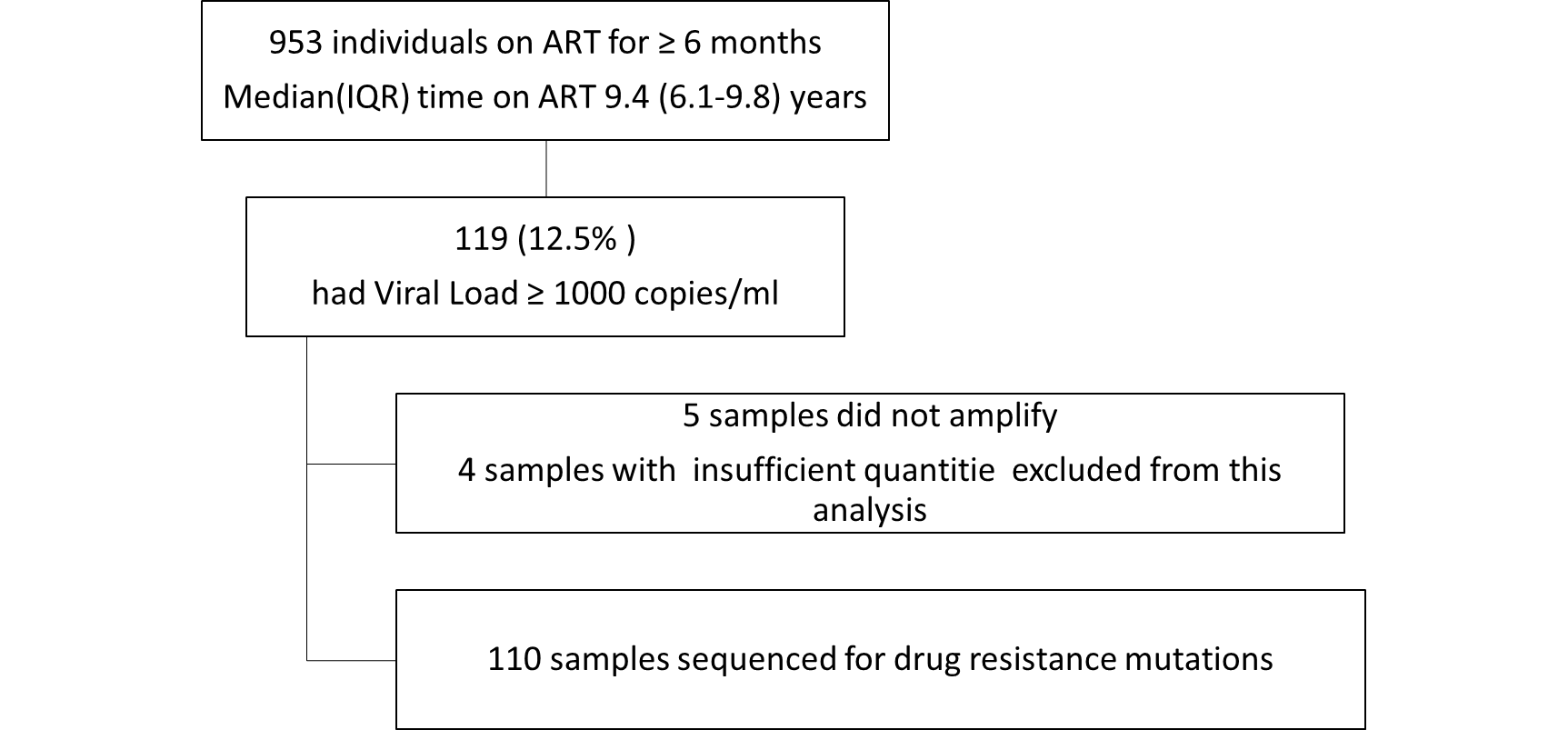 Characteristics of subjects  with viral loads ≥1000 copies/ml at cohort entry
Commonest Clinically Significant Mutations
What this means for 2nd line treatment options

Of the 7 patients with major PI DRMs
 
5 had high level resistance to Indinavir, Fosamprenavir, Atazanavir, Lopinavir and Nelfinavir

6 of the 7 retained susceptibility to Darunavir  and  1 subject expressed low level resistance to Darunavir 

2 subjects expressed susceptibility to Tipranavir
Lopinavir and Atazanavir are the main PIs available for 2nd line treatment in Uganda and in other resource limited settings
Darunavir is only available in limited centers in Uganda

Tipranavir is not listed
Uganda’s Revised ART Policy (2016)

Routine VL monitoring to guide early ART switches is now recommended in Uganda, though not yet widely available 

In addition, we now recommend HIV phenotyping at 2nd line regimen failure to permit selection of effective ART for continued treatment

Increased advocacy for access to 3rd line regimens is ongoing

Revised Policy now includes introduction of Dolutegravir, a new class of ARV into national program
Acknowledgements
This research was jointly funded by the UK Medical Research Council (MRC) and the UK Department for International Development (DFID) under the MRC/DFID Concordant agreement
CoLTART study participants

MRC/UVRI Research Unit
CoLTART study team
CDLS Laboratory
Basic Sciences Laboratory
Statistics Section
Thank you.